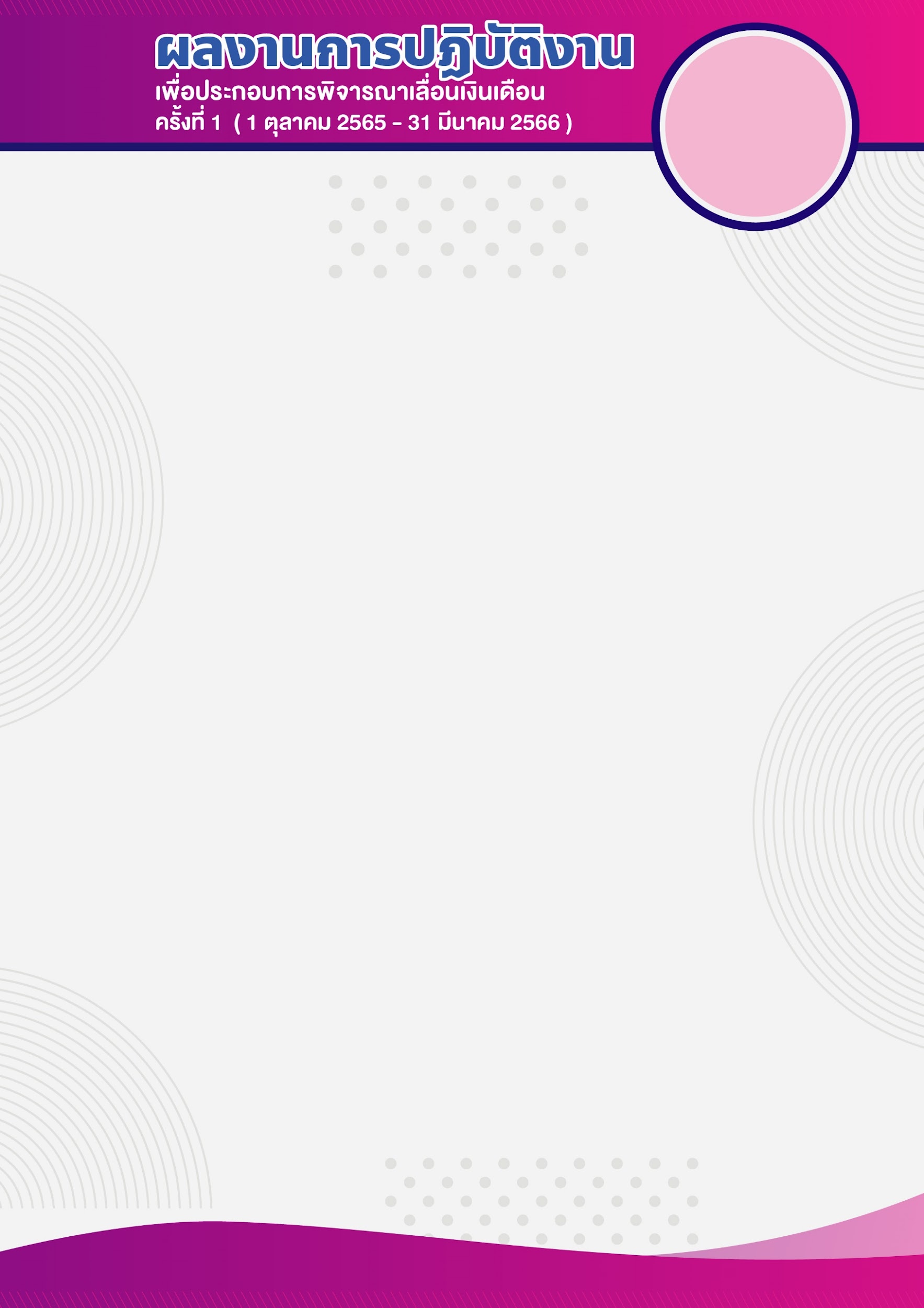 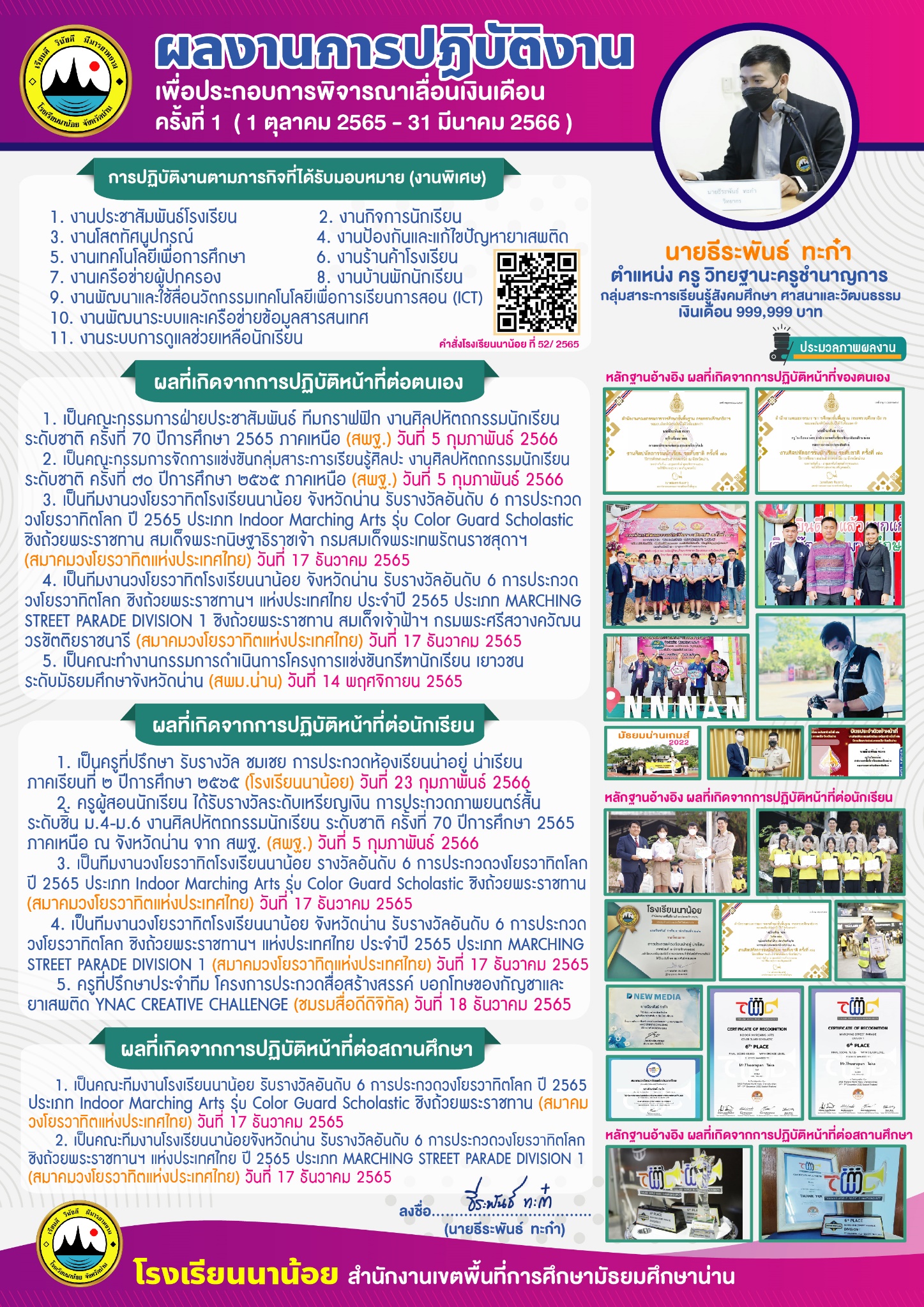 ตรา รร.
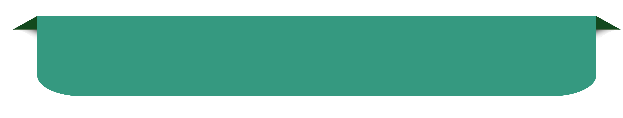 ผลที่เกิดจากการปฏิบัติหน้าที่ของตนเอง
1. ผลงาน
ชื่อ
ตำแหน่ง ครู วิทยฐานะ
กลุ่มสาระการเรียนรู้
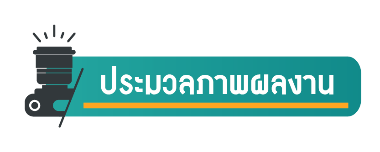 หลักฐานอ้างอิง ผลที่เกิดจากการปฏิบัติหน้าที่ของตนเอง
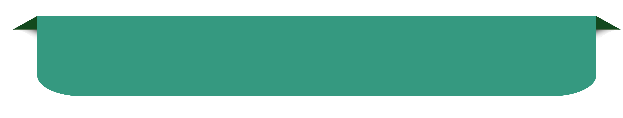 ผลที่เกิดจากการปฏิบัติหน้าที่ต่อนักเรียน
1. ผลงาน
หลักฐานอ้างอิง ผลที่เกิดจากการปฏิบัติหน้าที่ต่อนักเรียน
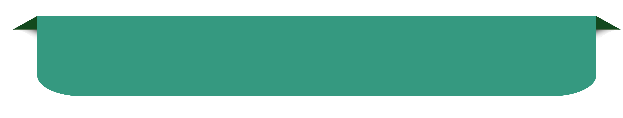 ผลที่เกิดจากการปฏิบัติหน้าที่ต่อสถานศึกษา
1. ผลงาน
หลักฐานอ้างอิง ผลที่เกิดจากการปฏิบัติหน้าที่ต่อสถานศึกษา
ตรา รร. ชื่อ รร. เขต